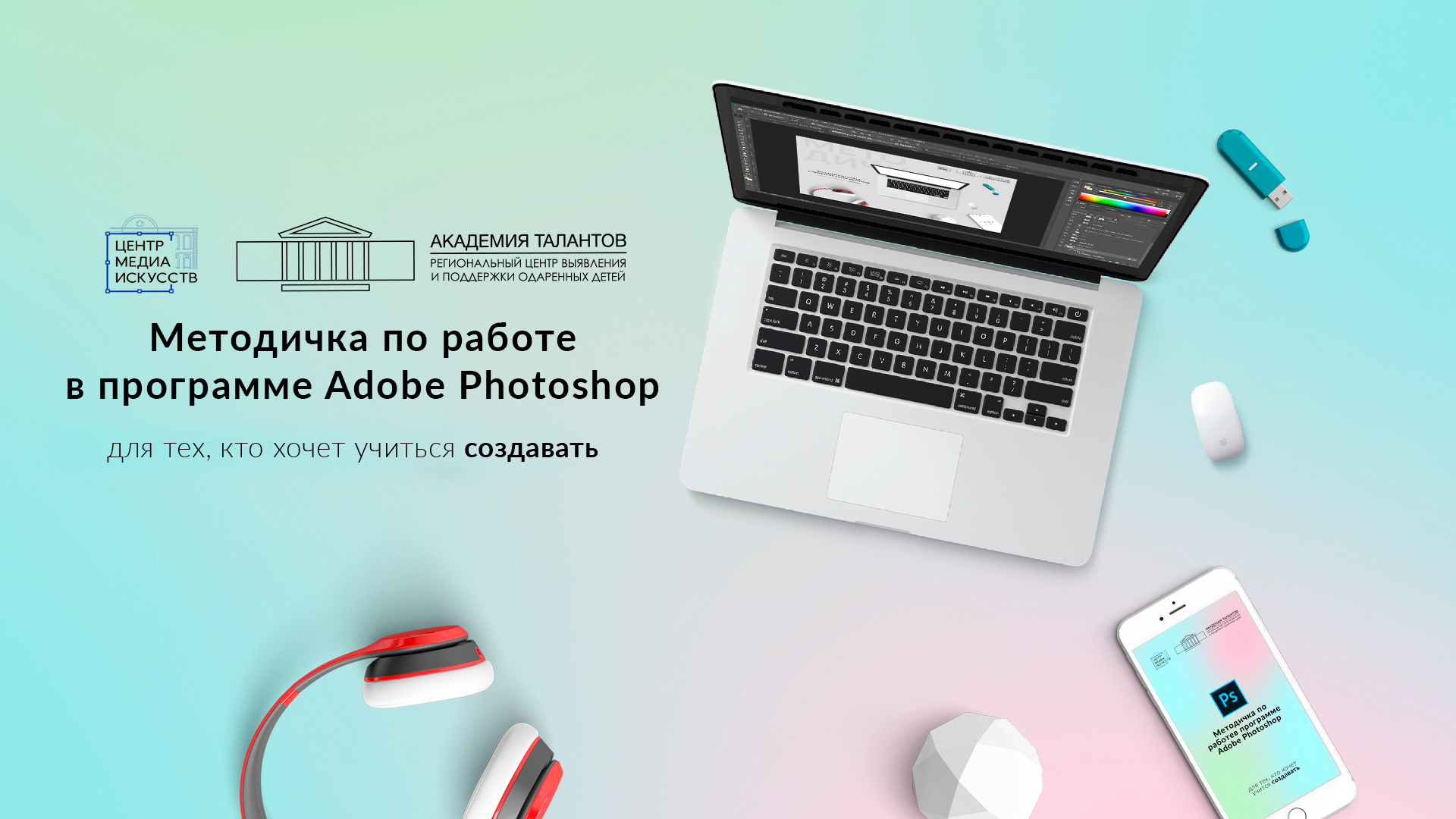 01
Интерфейс программы     4
Создание макета         5
Импорт фото             6
Редактирование фото     7
Сохранение макета       8
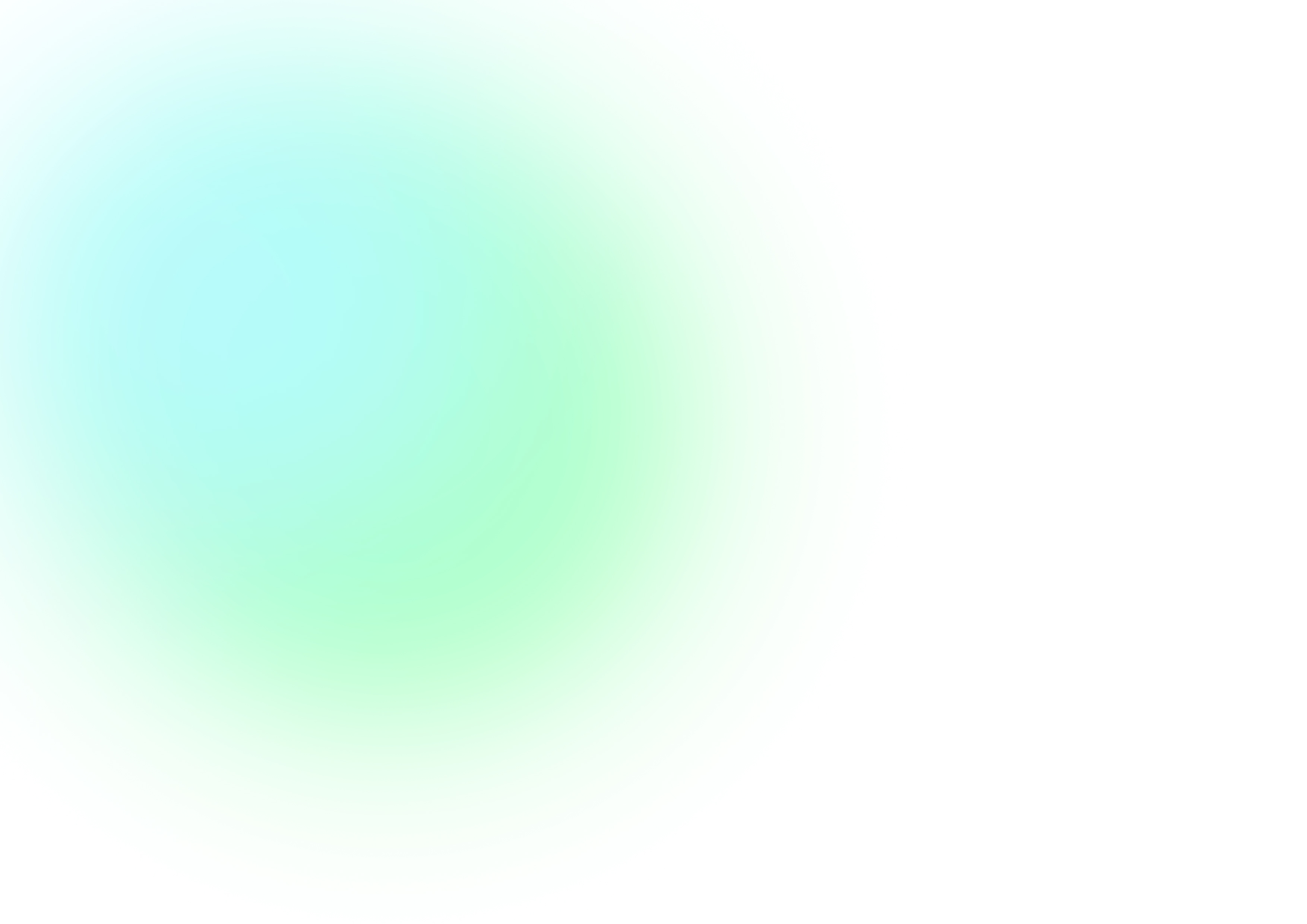 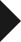 СОДЕРЖАНИЕ
Екатерина Кузьмина педагог Центра медиаискусств по “Digital Art”
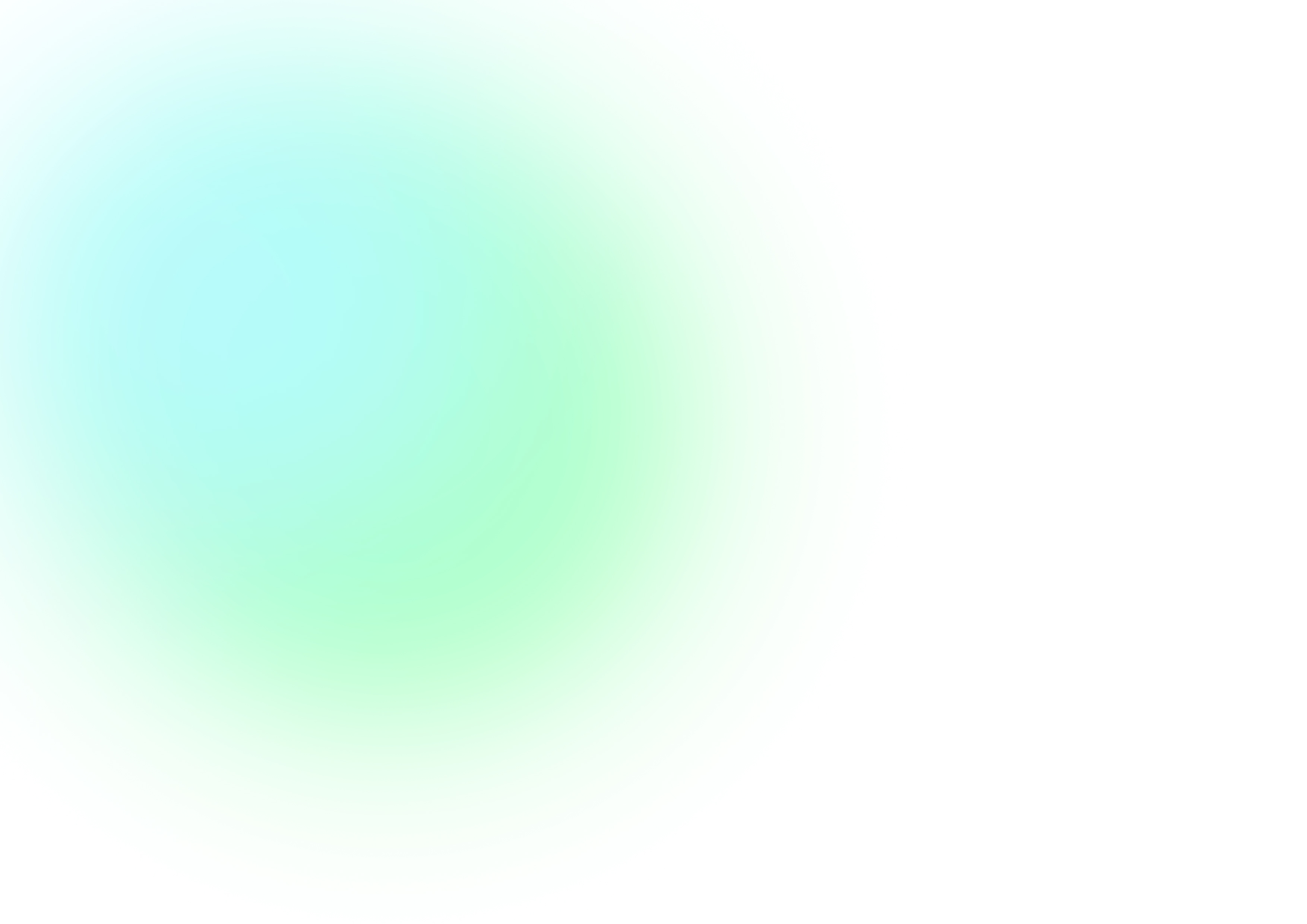 В этой короткой инструкции я покажу тебе, как быстро и легко создать макет в программе Adobe Photoshop, даже если ты ни разу не открывал эту программу.

Мы изучим интерфейс программы, монтажную область, как создавать и сохранять макет, редактировать, делать цветокоррекцию, применять стили к слоям. Это и будет вполне достаточно, чтобы сделать свой первый макет!

В этой методичке я описала базовые вещи, которые нужны, чтобы качественно создать свой первый дизайн-макет даже без навыков дизайнера.
Пользуйся!
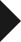 Но прежде чем мы приступим к изучению интерфейса программы и непосредственно к макету, тебе нужно установить Adobe Photoshop. Проще всего это сделать, зайдя на официальный сайт и скачав бесплатную пробную версию: https://www.adobe.com/ru/products/photoshop

Программа платная, но чтобы быстро сделать нужный макет, trial- версии вполне хватит. А если тебе этого мало, ты знаешь, где искать :)
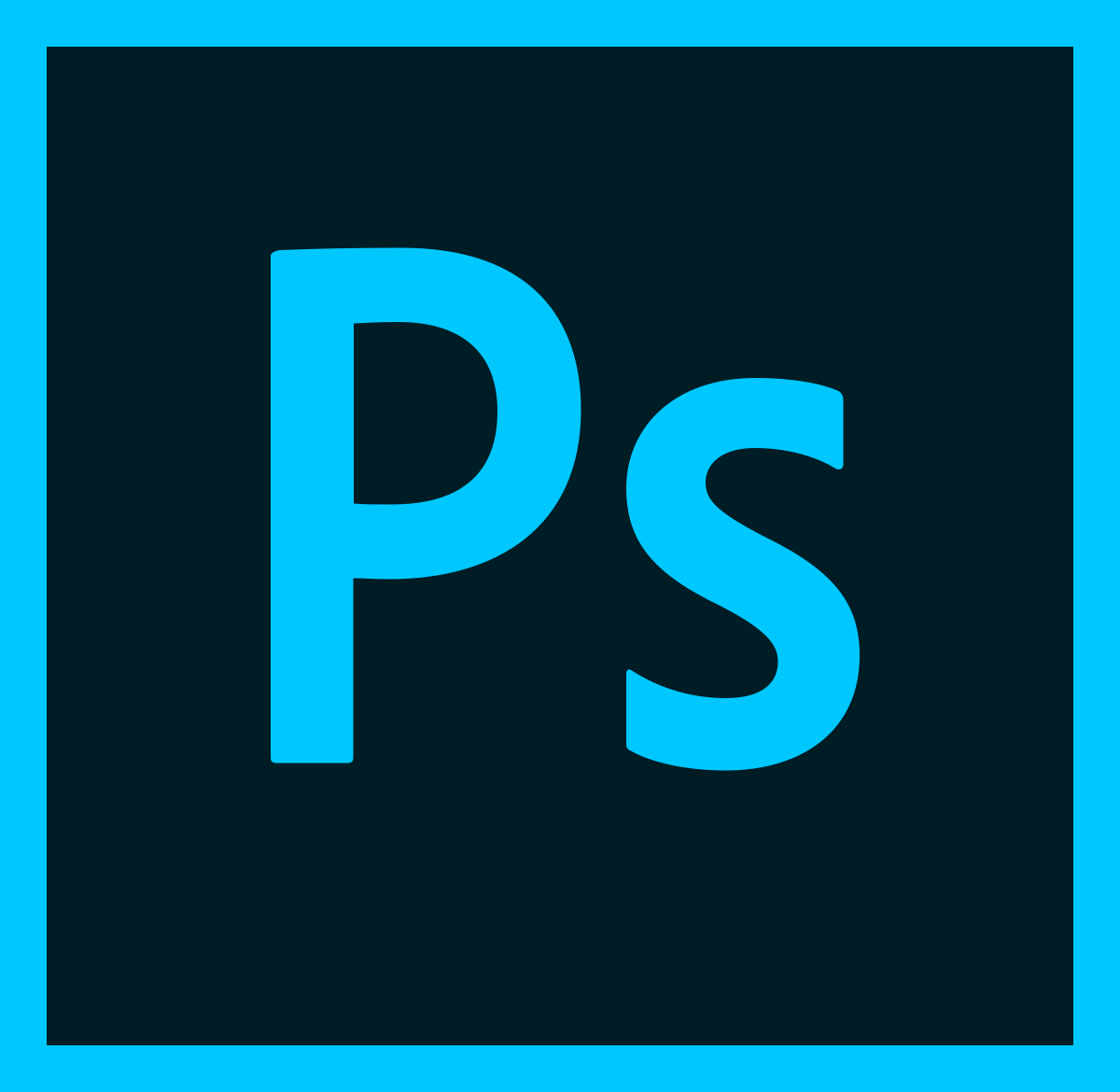 03
Екатерина Кузьмина педагог Центра медиаискусств по “Digital Art”
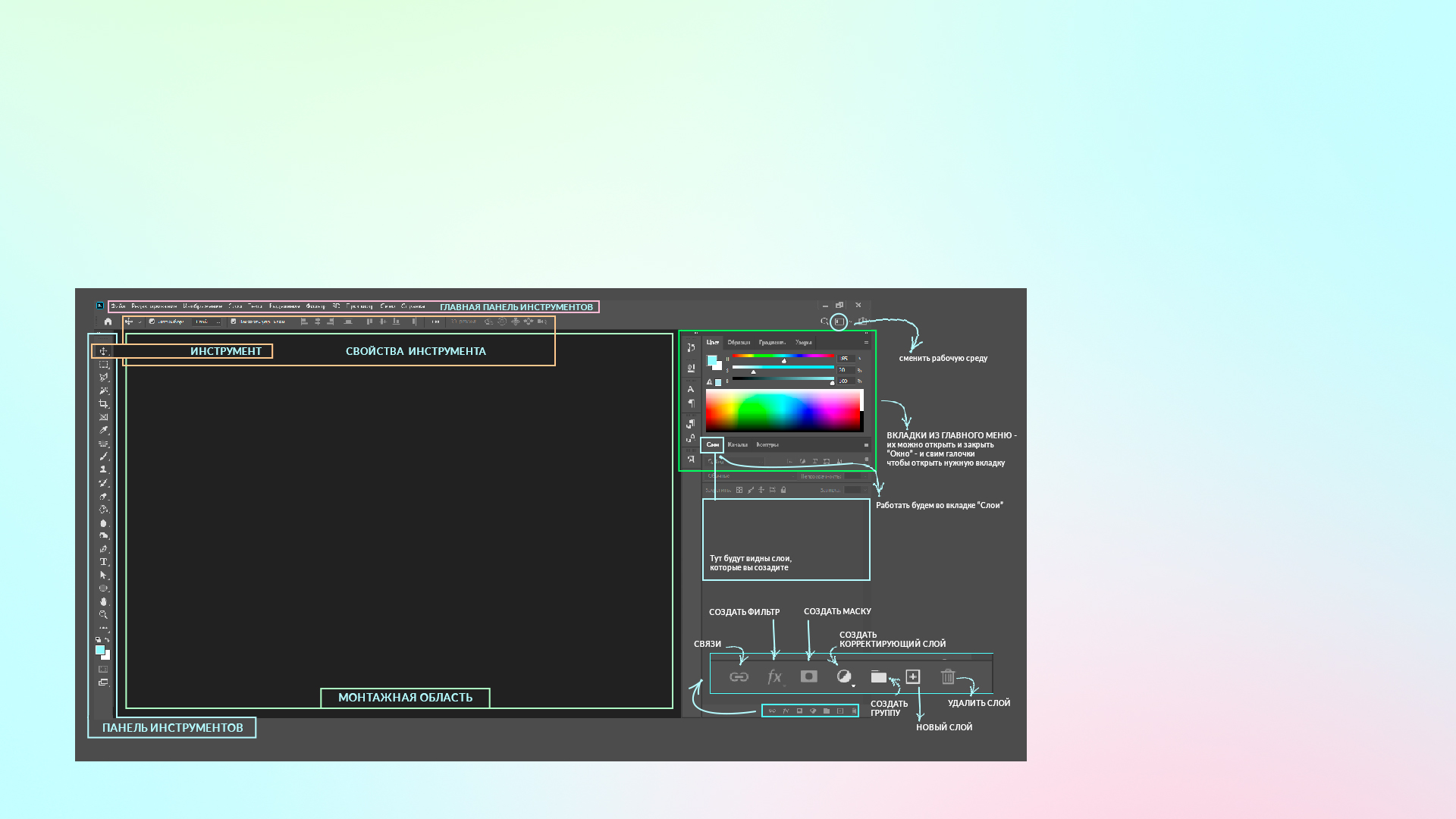 Основная часть
Интерфейс
Подробнее о всех
инструментах вы узнаете на занятиях по 
«Digital art» в Центре медиаискусств.
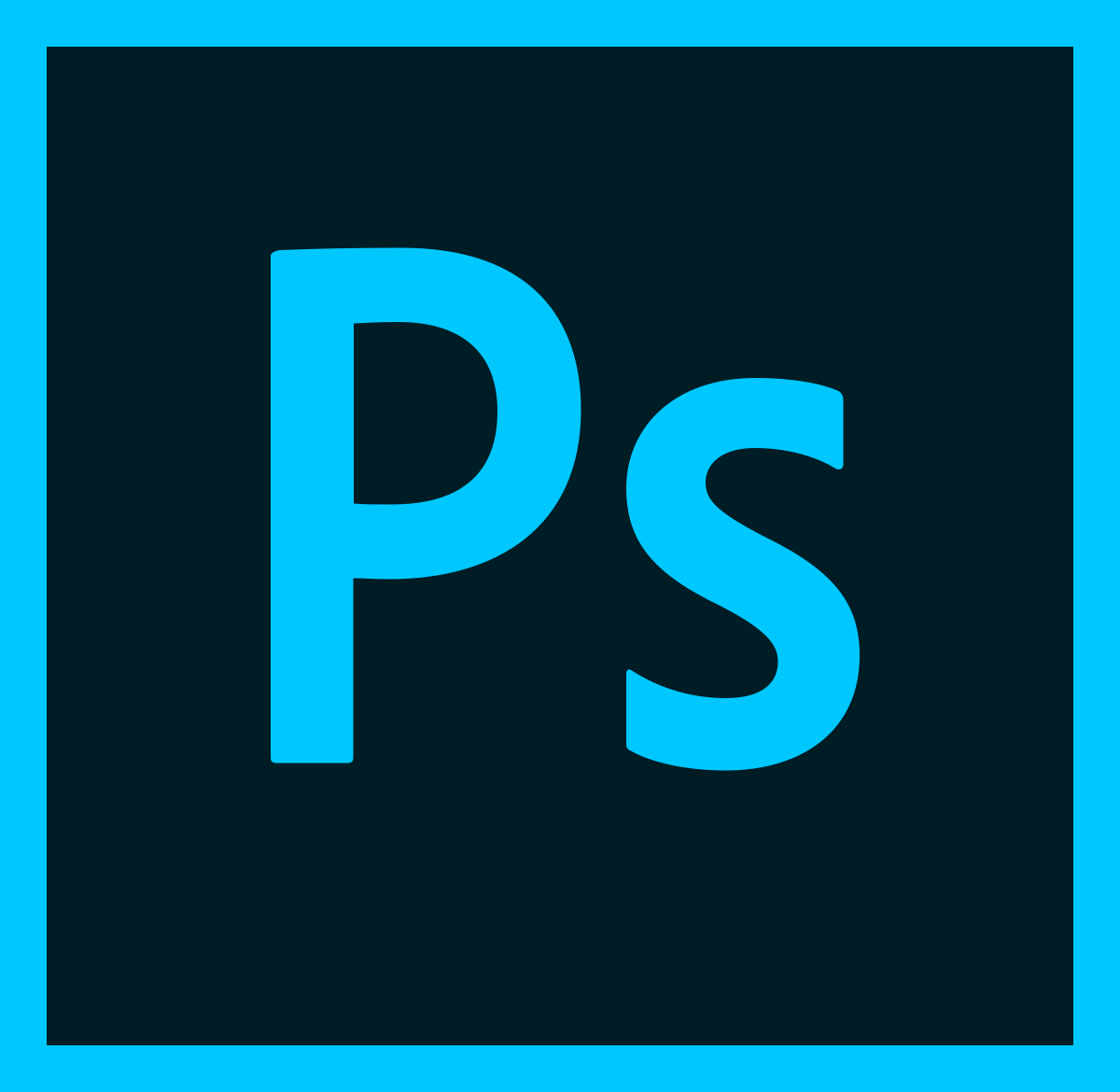 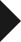 При выборе рабочей среды «Основная рабочая среда» нам по умолчанию предоставляется пять панелей. Какие еще бывают варианты рабочей среды, можно посмотреть во вкладке «Окно» - «Рабочая среда». Новичкам рекомендуется работать в режиме «Основная рабочая среда».
04
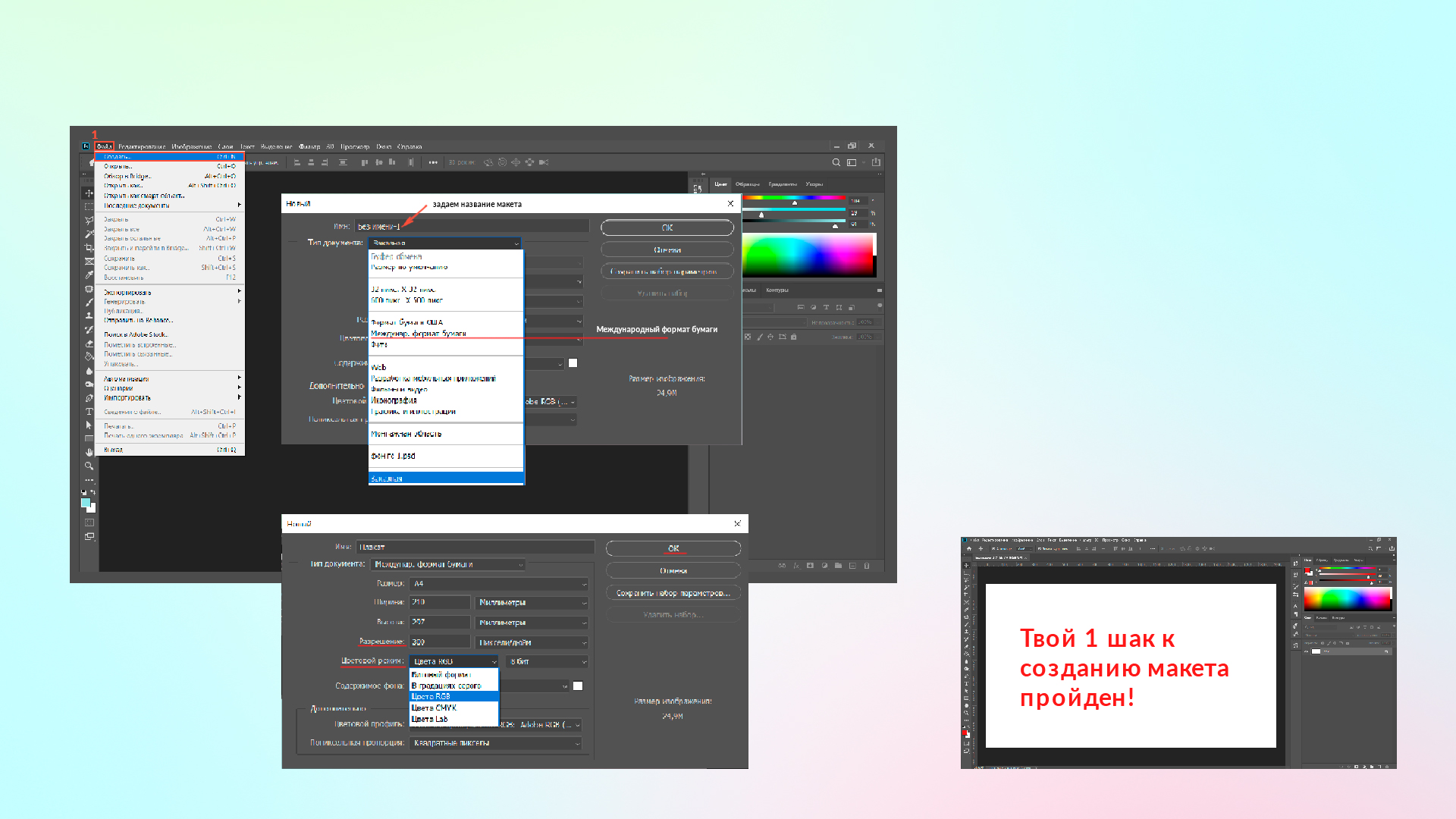 Основная часть
Создание 
макета
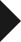 «Главное меню» – «Создать»
или горячие клавиши: CRTL+N 

2. Называем документ, настраиваем размер, выбираем цветовой режим.

3. Нажимаем «ОК»
05
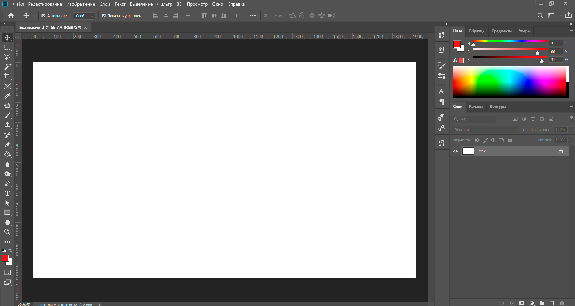 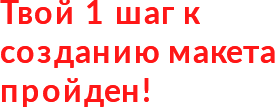 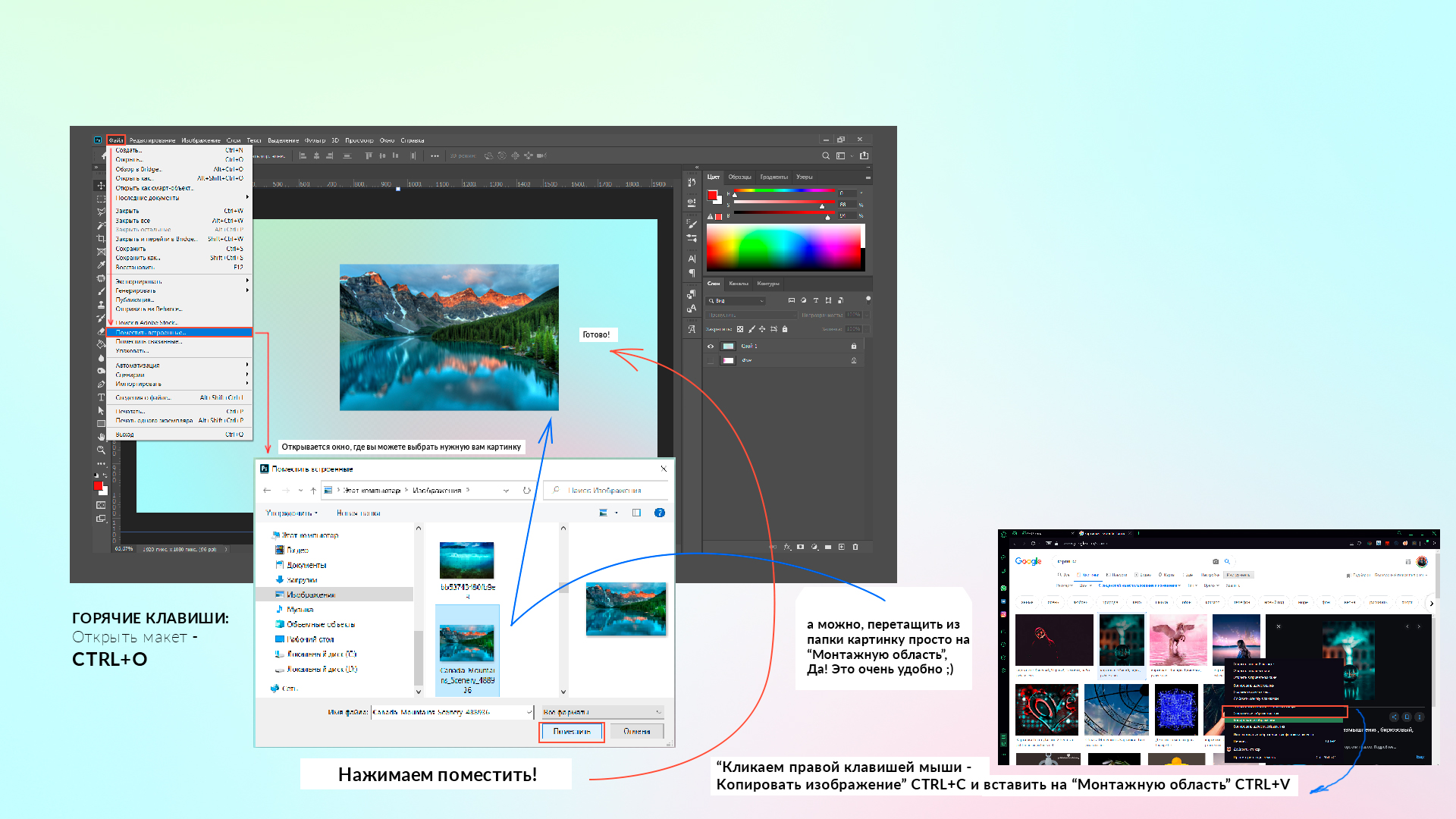 Основная часть
Импорт фото
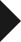 “Главное меню” – «Файл» - 
«Поместить встроенные»

2. Называем документ, настраивает размер, выбираем цветовой режим.

3. Нажимаем «ОК»
06
А можно перетащить из
Папки картинку просто на
«Монтажную область»,
Да! Это очень удобно ;)
Кликаем правой клавишей мыши –
«Копировать изображение» CTRL+C и вставить на «Монтажную область» CTRL+V
Нажимаем «поместить»!
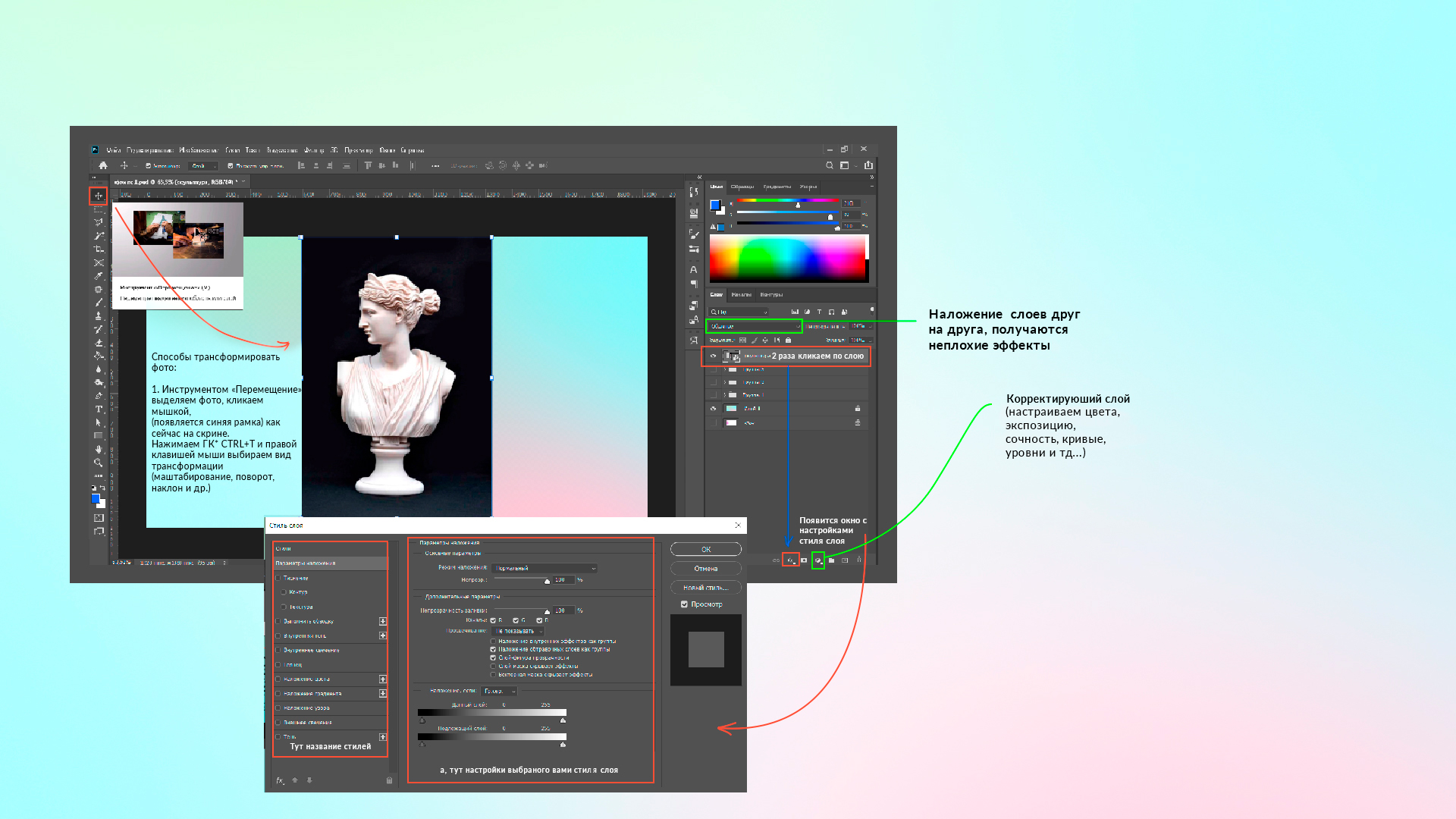 Основная часть
Редактиро-вание фото
07
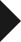 Можно еще зайти в «Главное меню» – «Фильтры»  и применить эффект

2. «Главное меню» – «Изображение» - «Коррекция»

3. Пробуем!
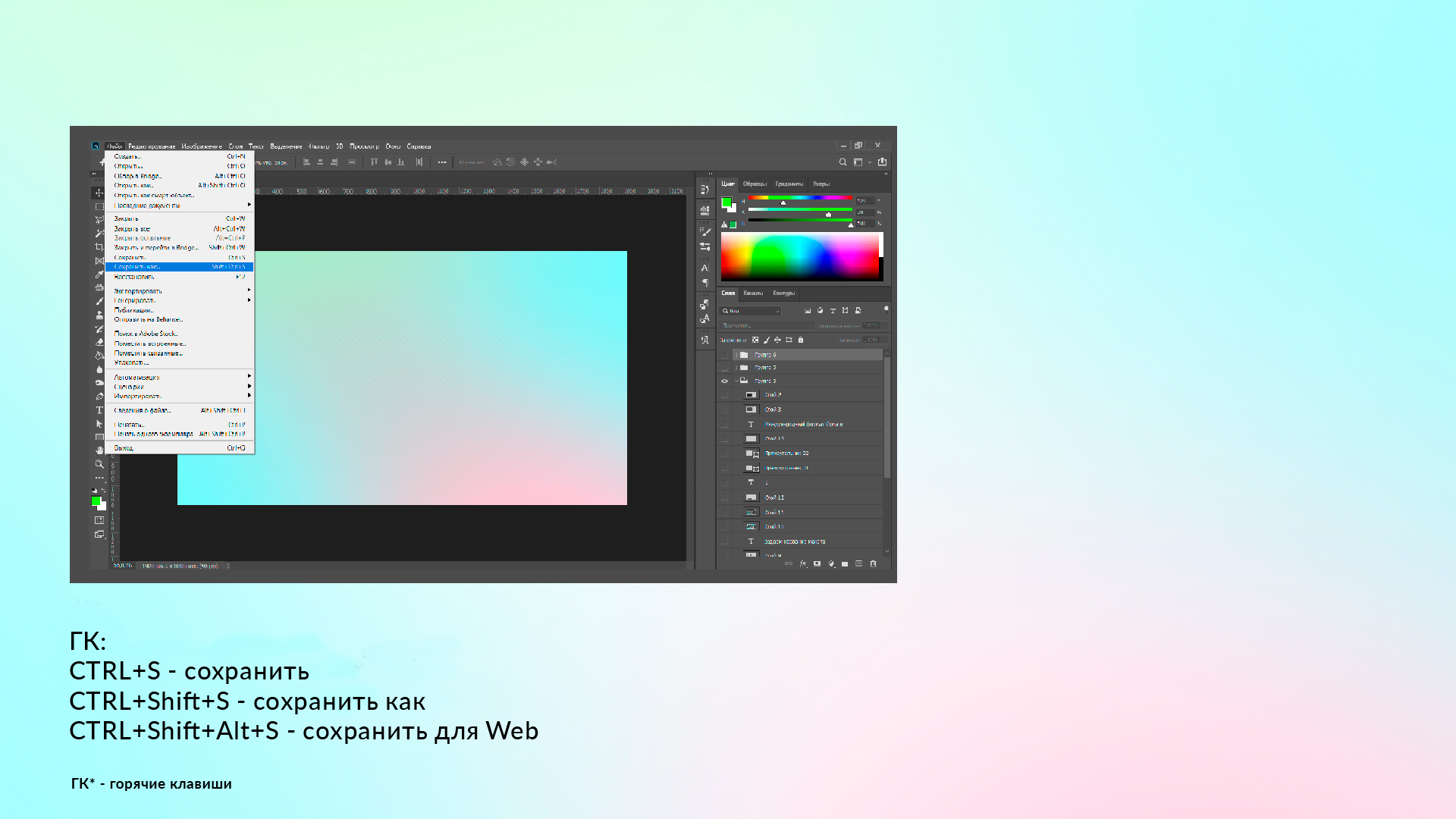 Основная часть
Сохраняем фото
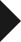 Можно сохранять в разных 
Форматах, например:jpg, psd.

2. Экспортировать видео mpg4 и Gif

3. Пробуем!
08
Екатерина Кузьмина педагог Центра медиаискусств по “Digital Art”